T10_Guide.pdf (cern.ch)
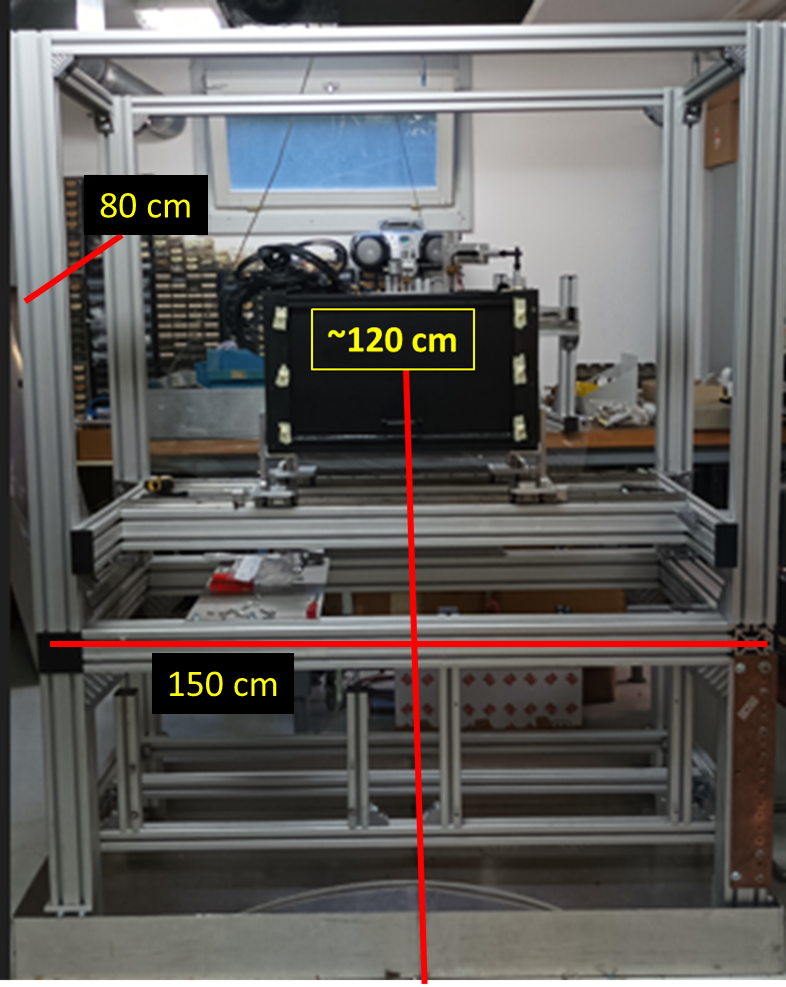 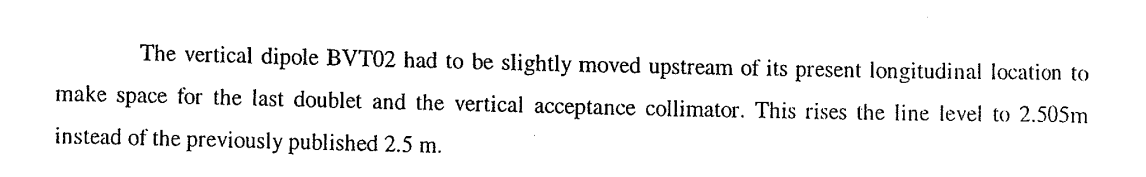 Is the nominal beam line around 2.505 m from the floor? We need around 130 cm extension to reach the centre.
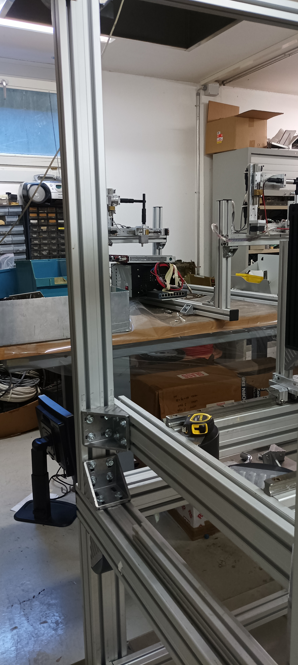 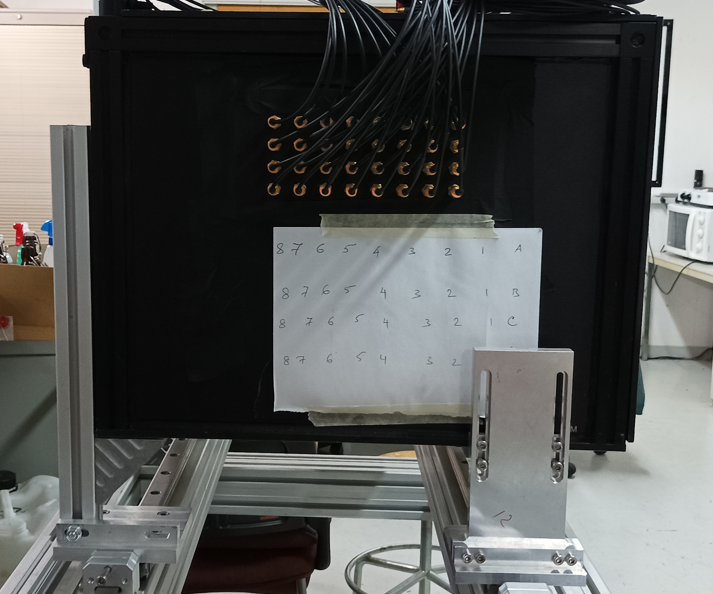 ~10 cm fine adjustment